KHỞI ĐỘNG
Xác định đơn chất, hợp chất trong các mô hình phân tử sau?
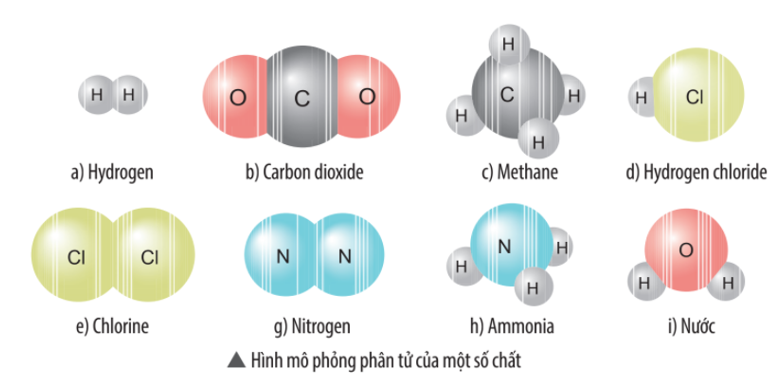 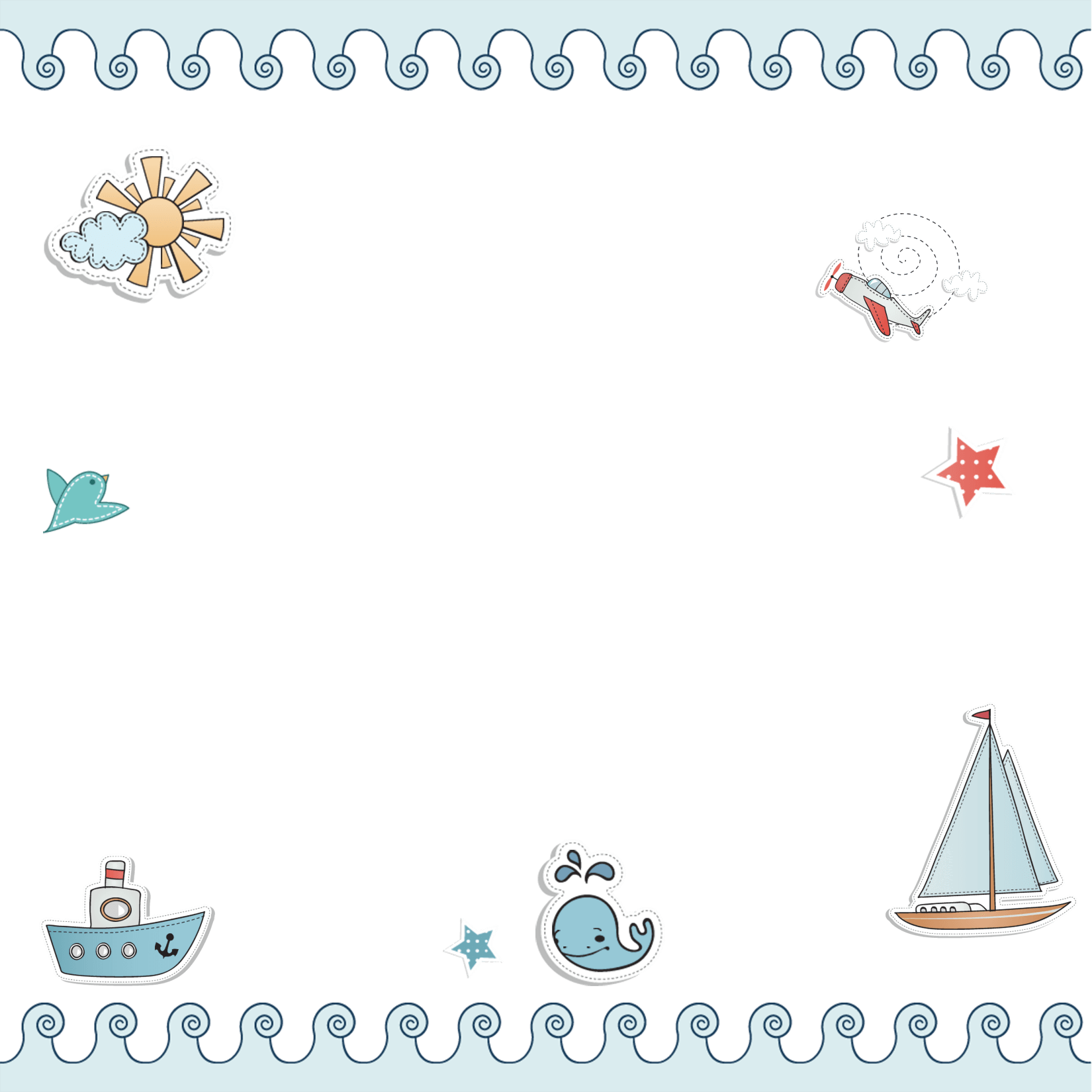 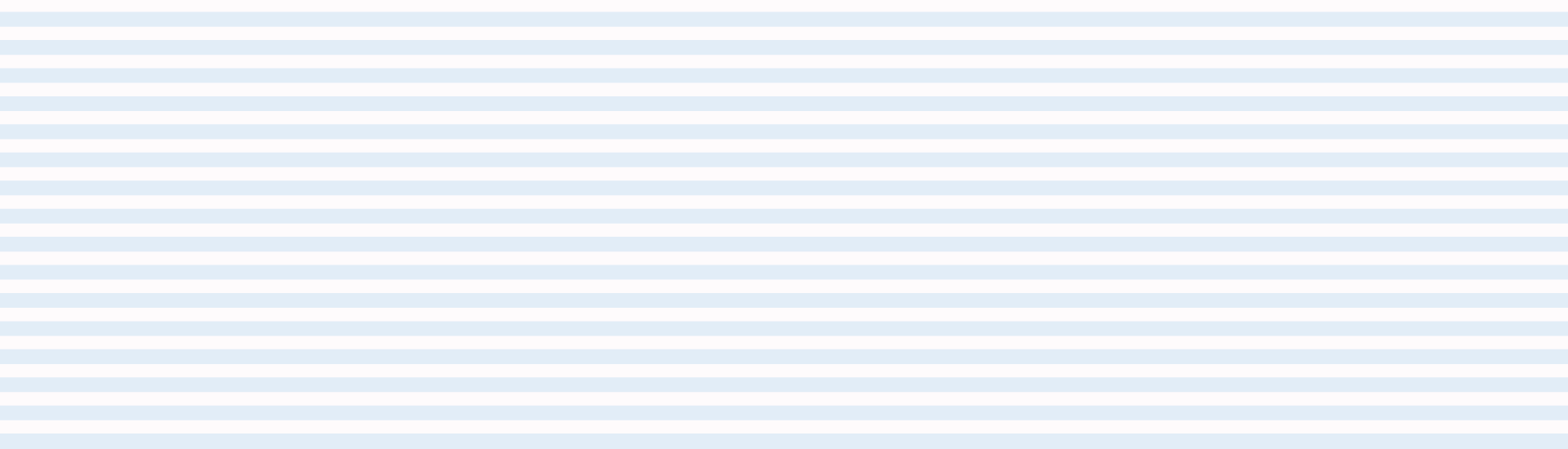 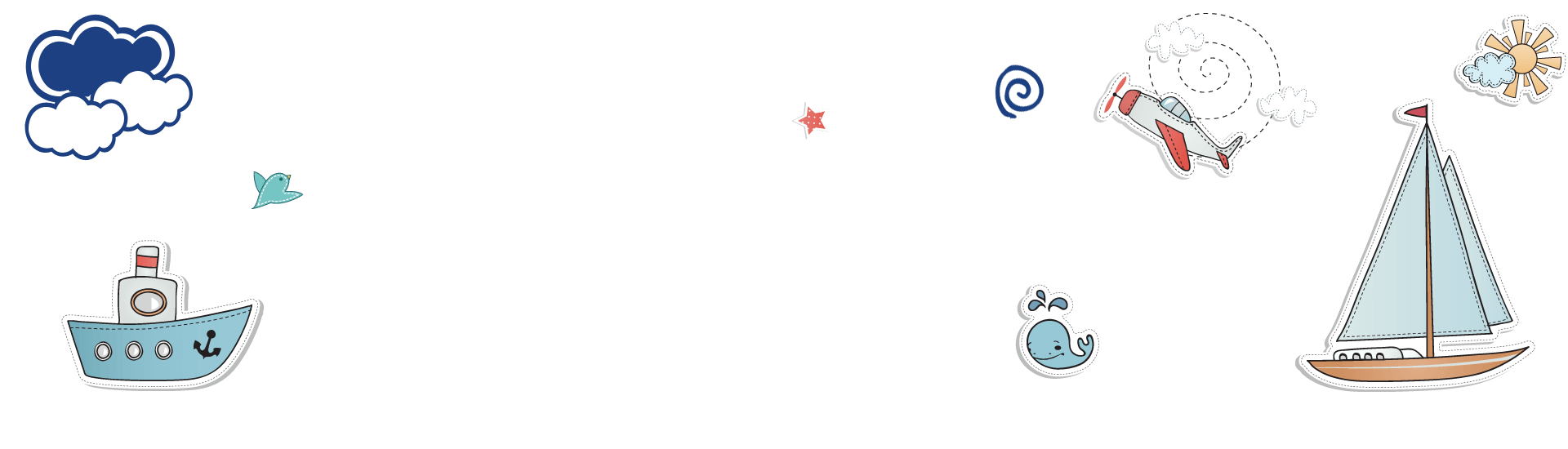 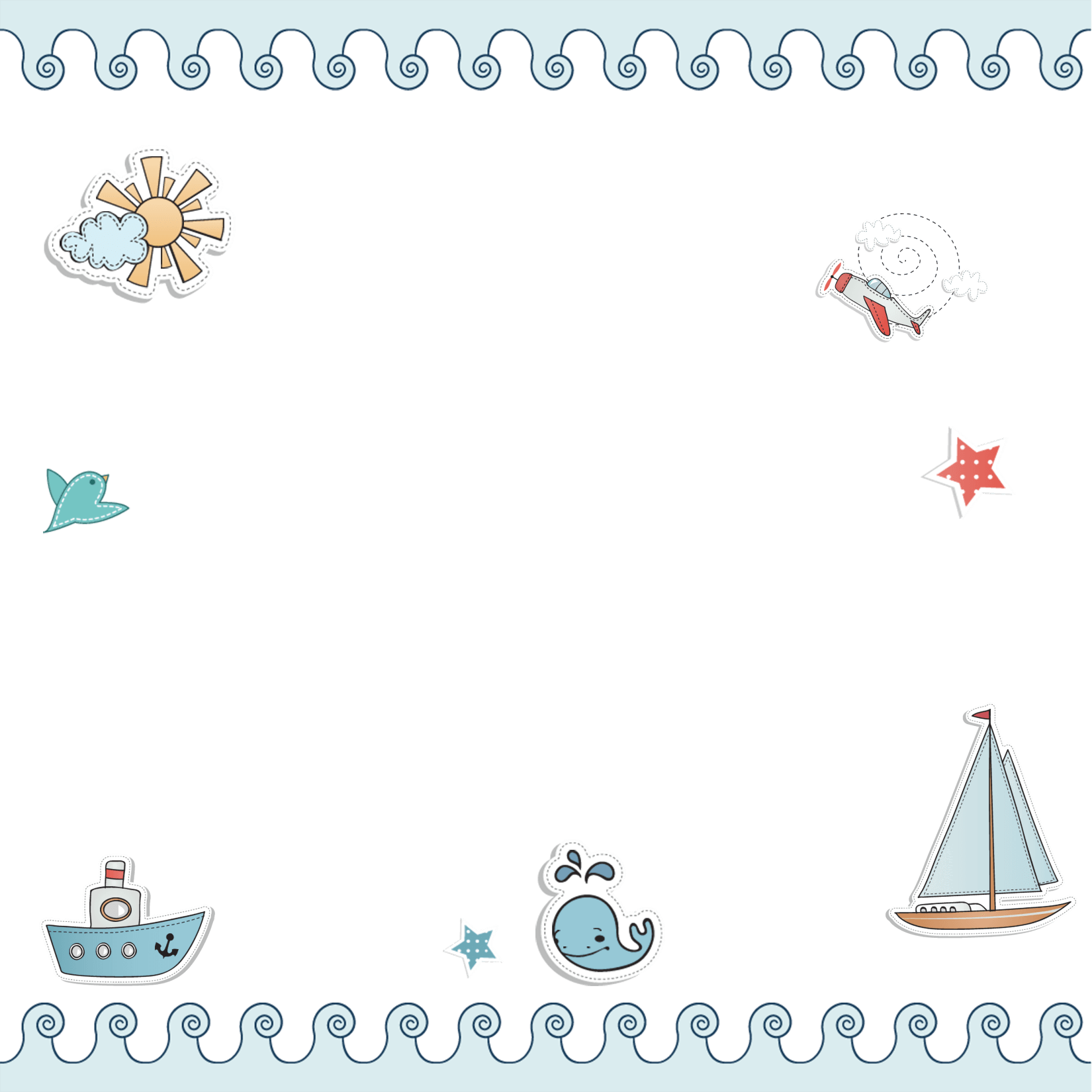 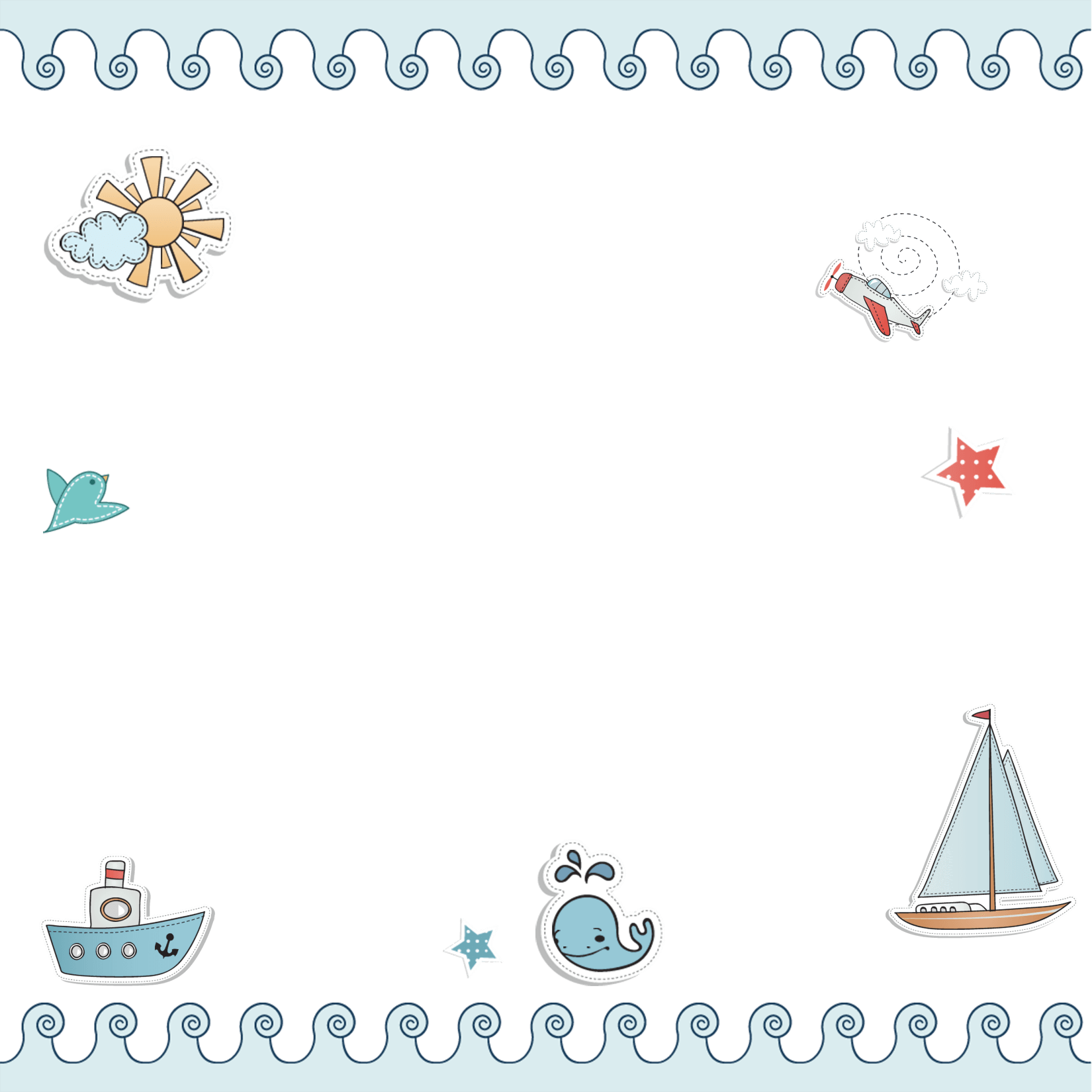 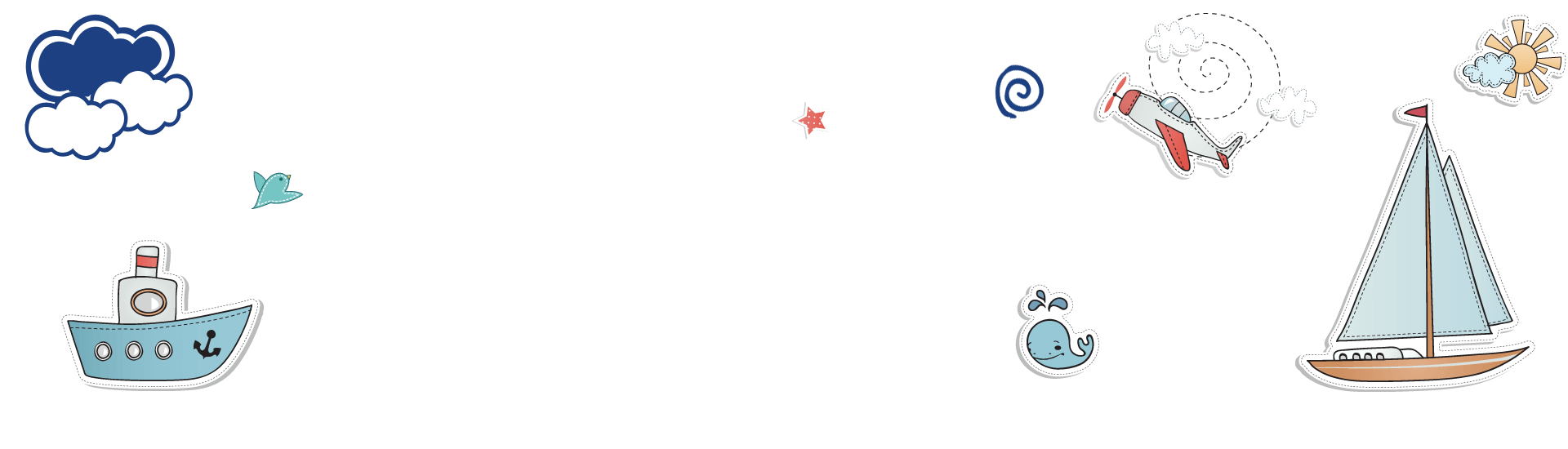 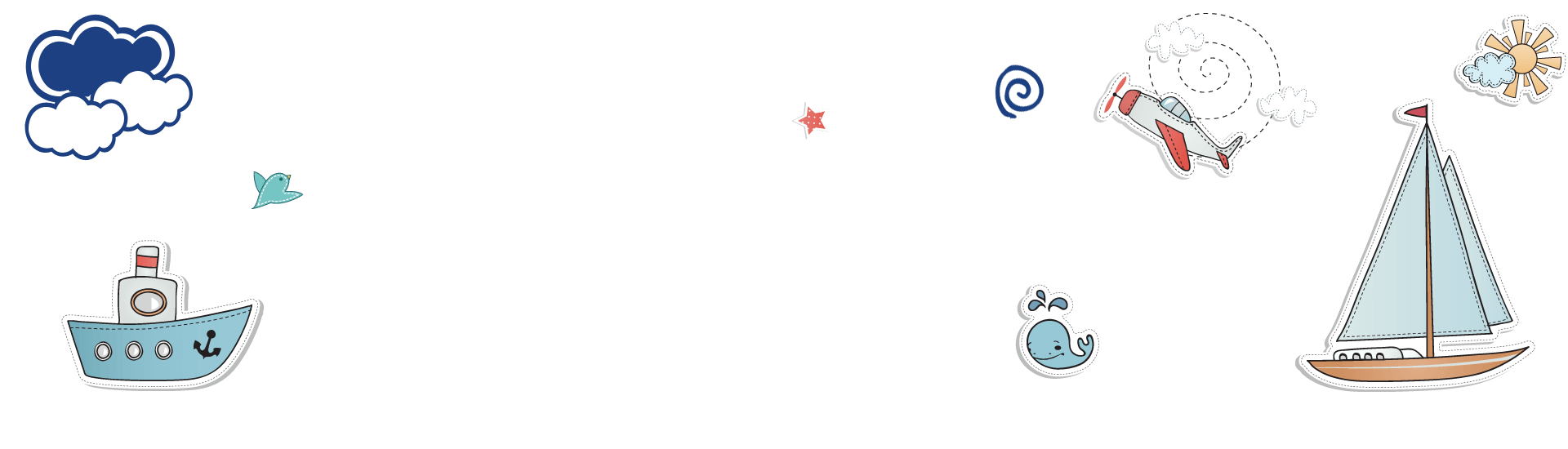 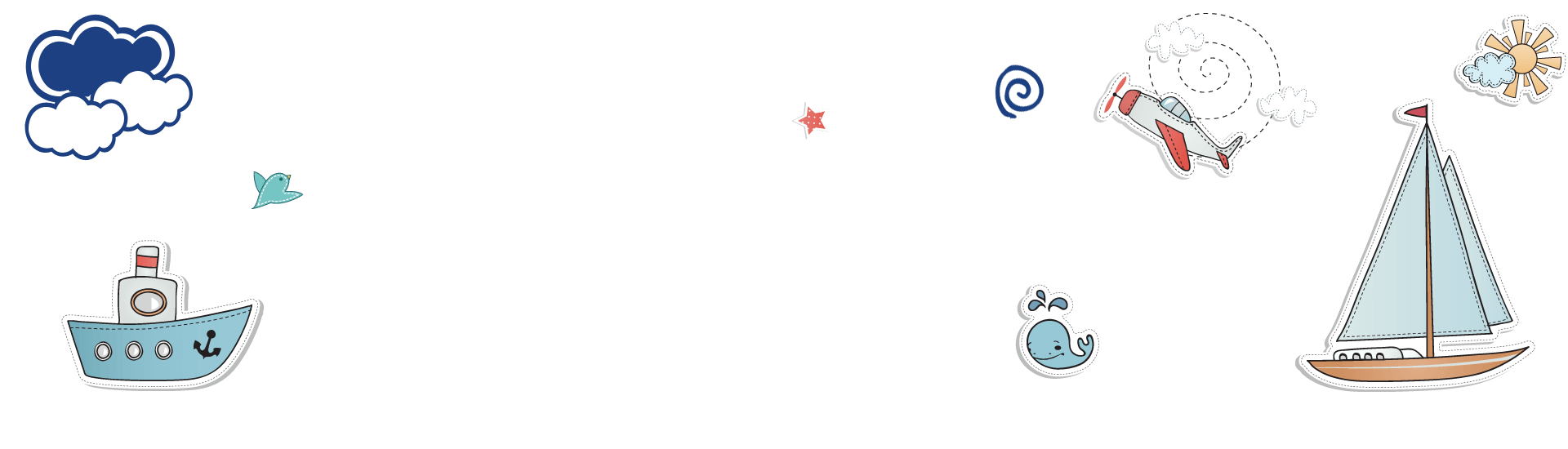 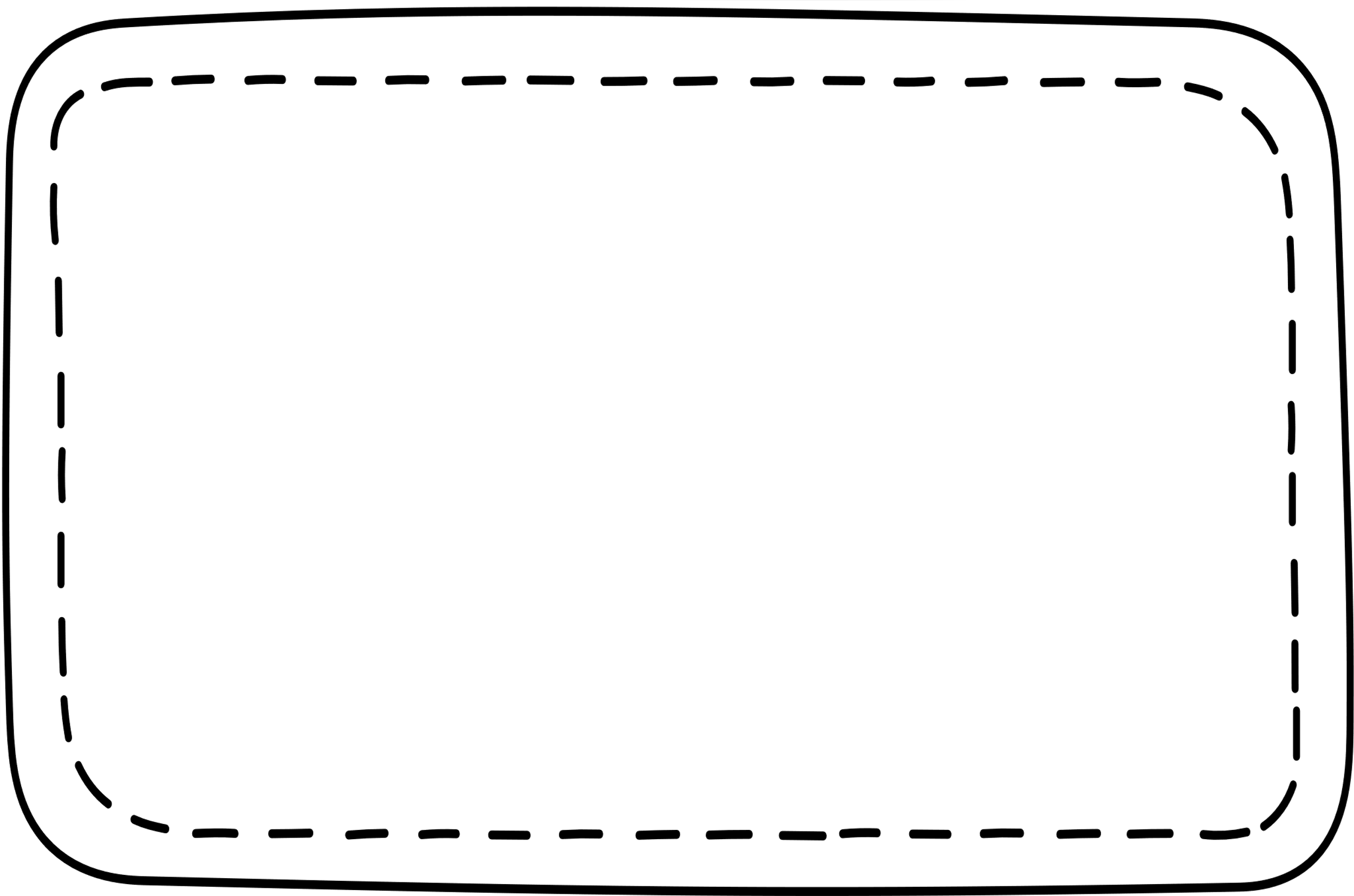 Bài 7 :
HÓA TRỊ VÀ CÔNG THỨC HÓA HỌC
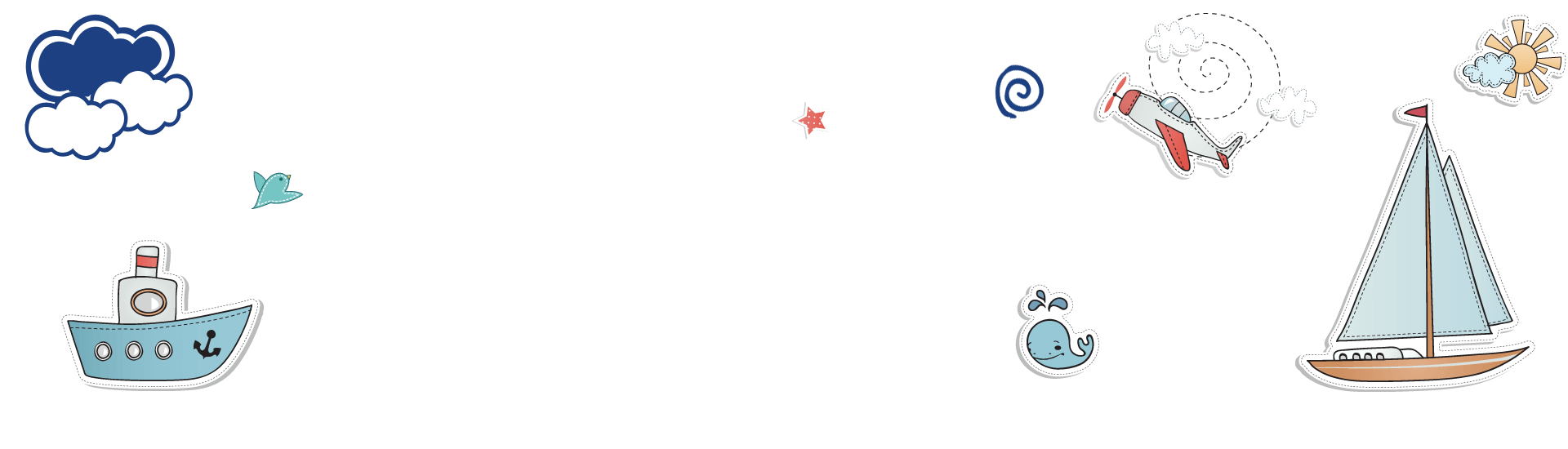 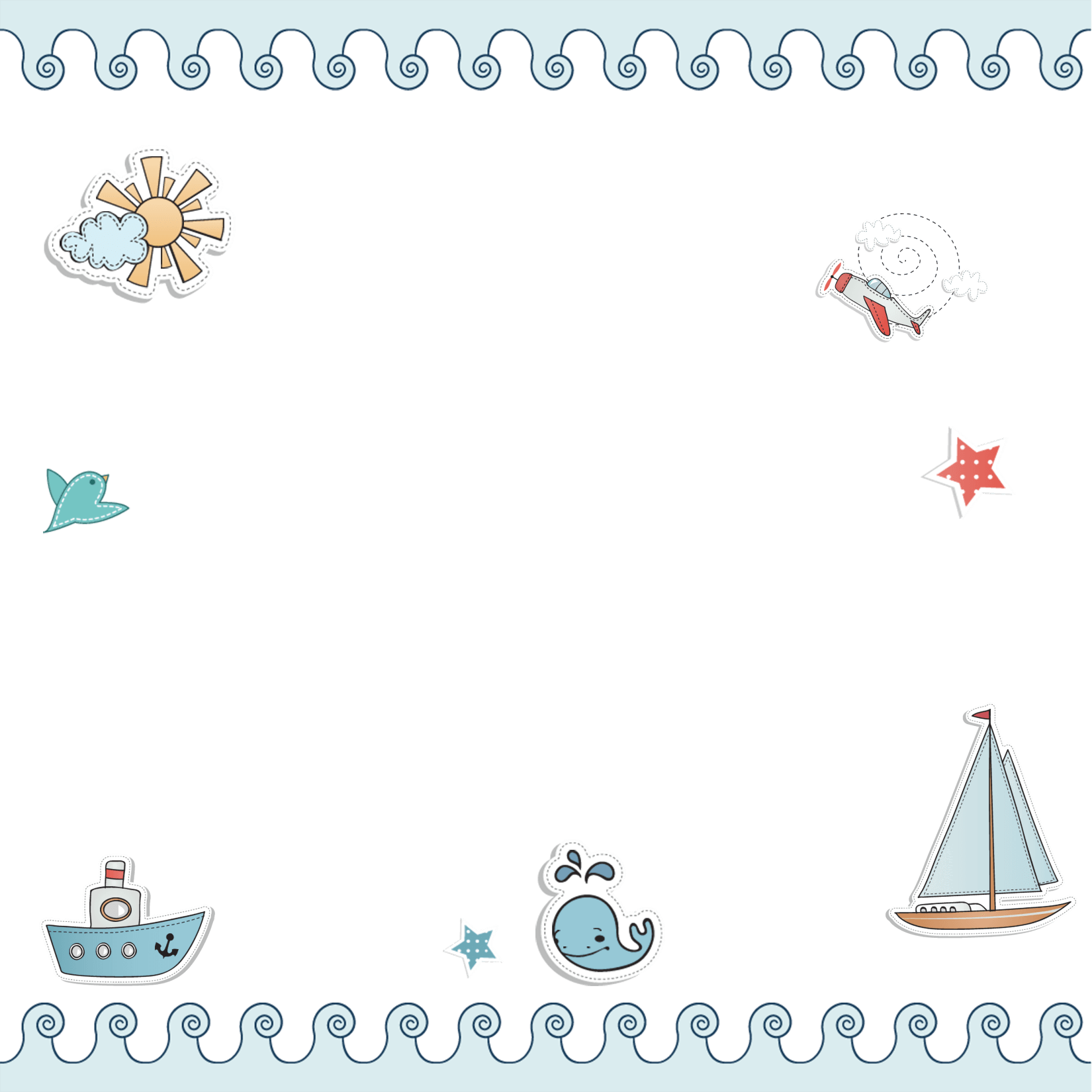 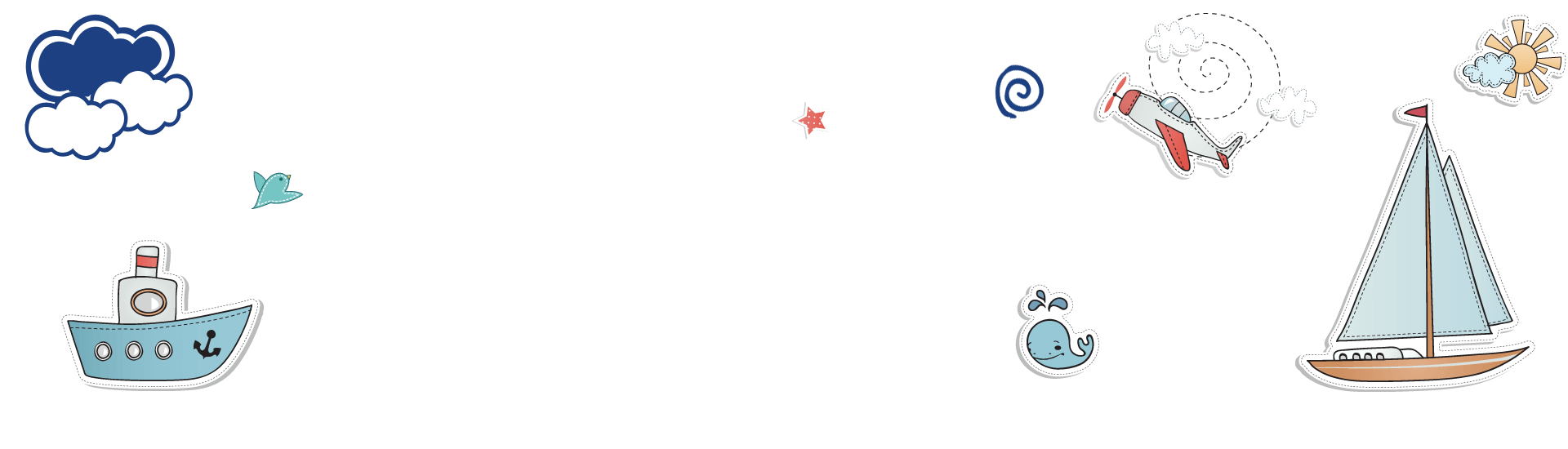 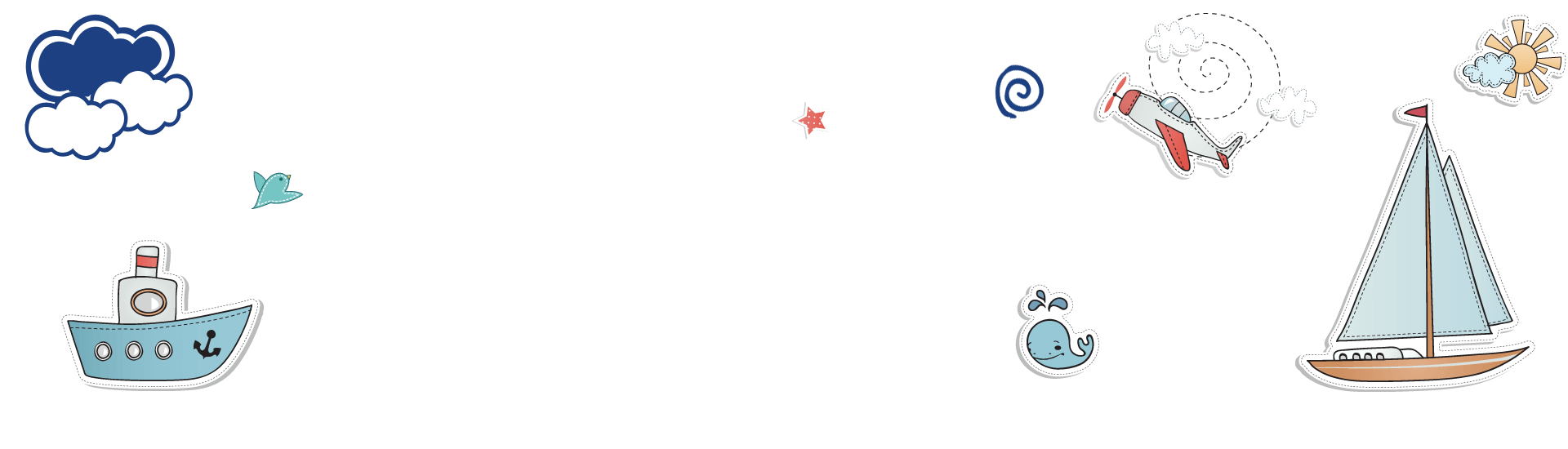 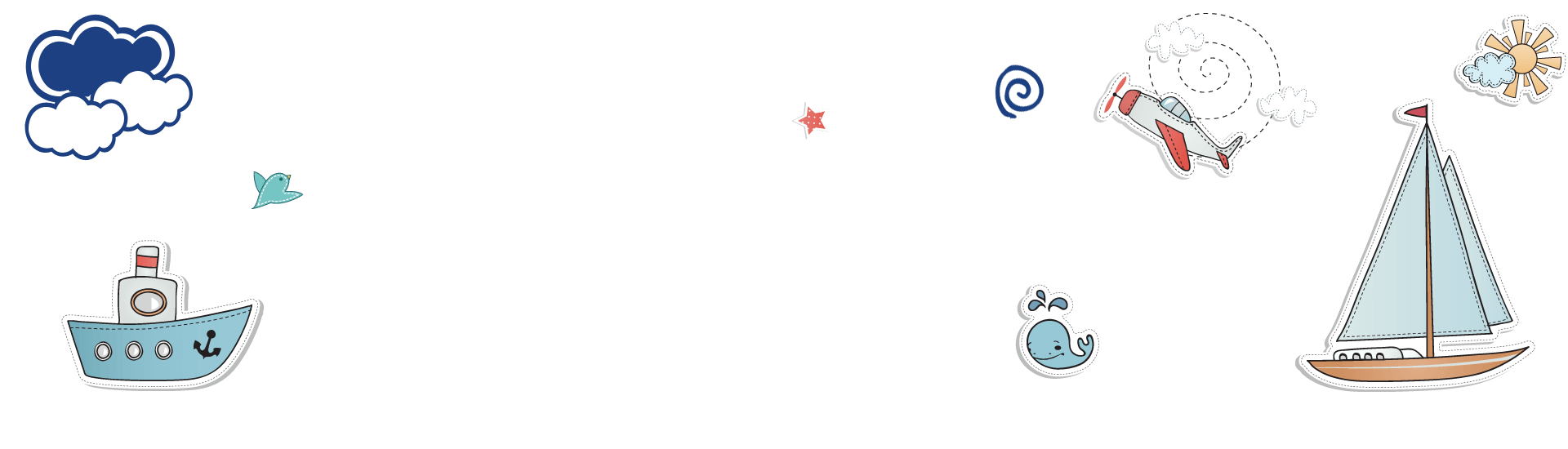 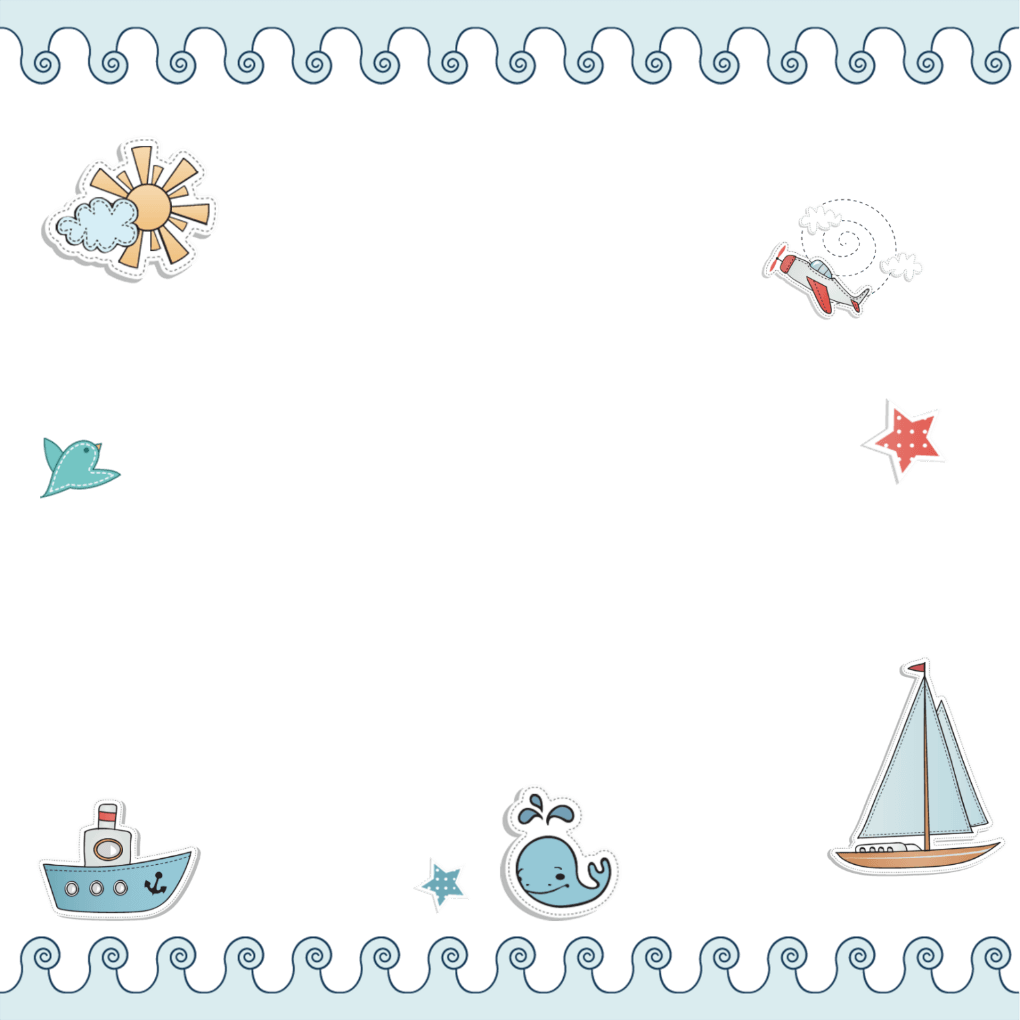 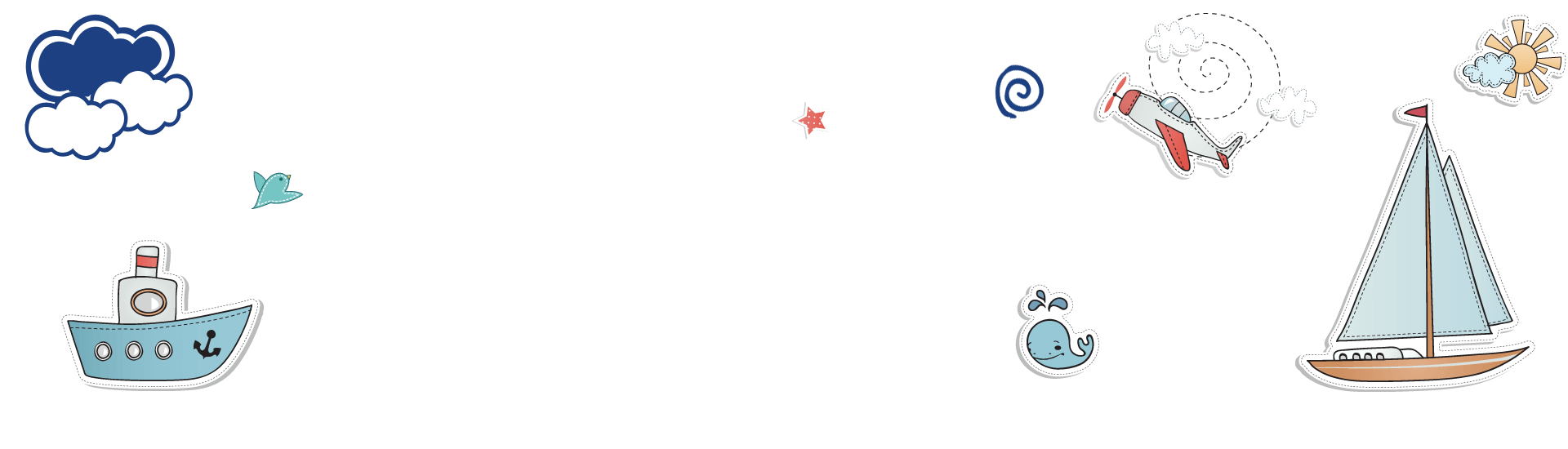 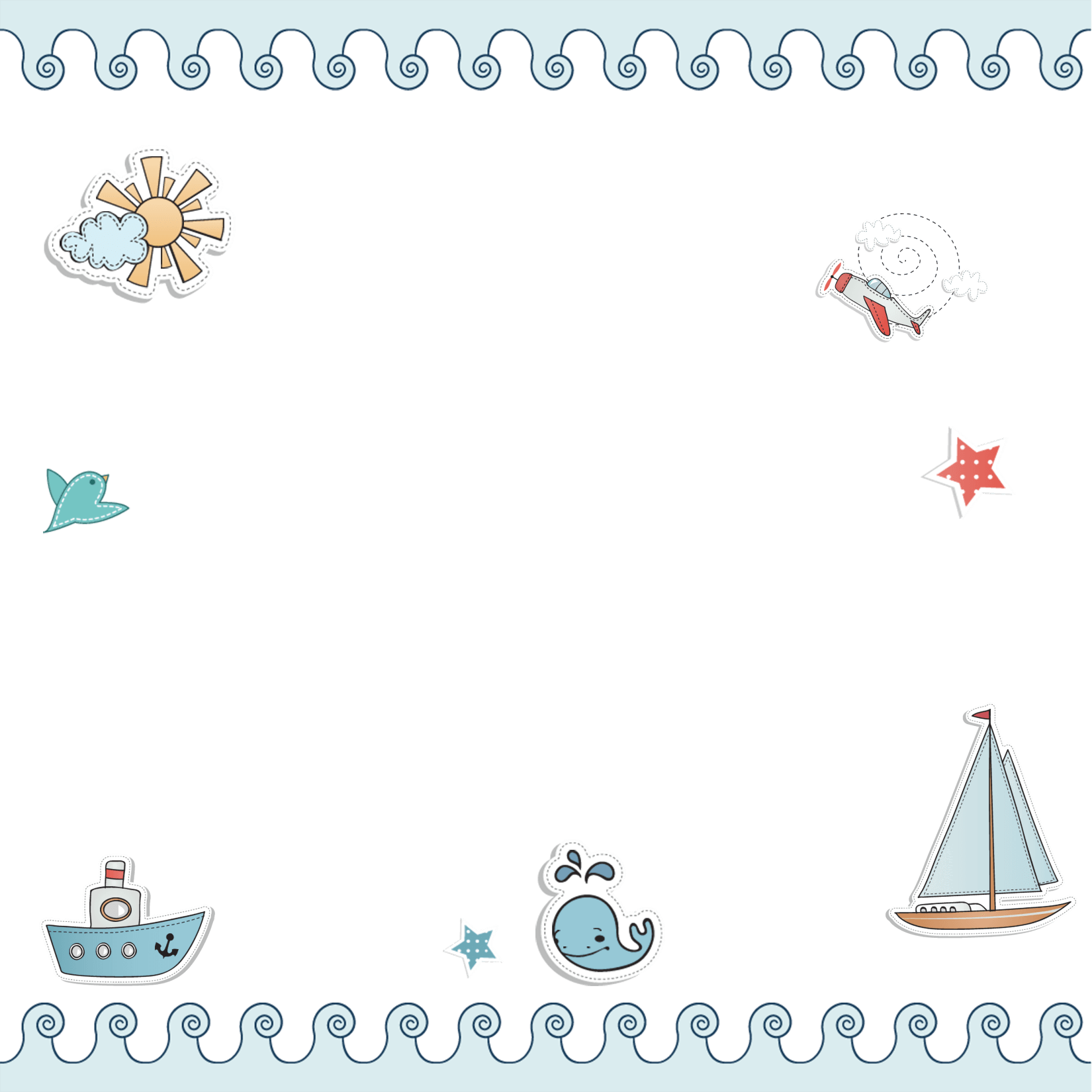 Cấu trúc
1
3
Công thức hoá học
Công thức hoá học của đơn chất
Công thức hoá học của hợp chất
Ý nghĩa công thức hoá học
Tính phần trăm khối lượng các nguyên tố trong hợp chất
2
Lập Công thức hoá học của hợp chất
Lập CTHH của hợp chất khi biết hoá trị
Lập CTHH của hợp chất theo phần trăm các nguyên tố
Hoá trị
Cách xác định
Quy tắc hoá trị
Tiết 1
CÔNG THỨC HOÁ HỌC
1. Công thức hoá học của đơn chất
O3
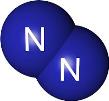 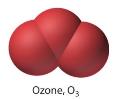 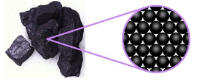 N2
C
Cu
Bảng 1: Tìm hiểu về công thức hóa học của đơn chất
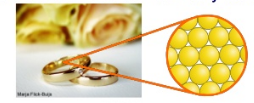 Au
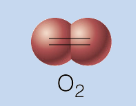 O2
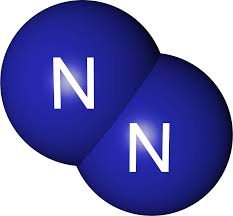 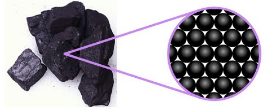 N2
Cu
C
Carbon
Copper
Khí Nitrogen
O3
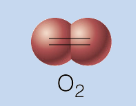 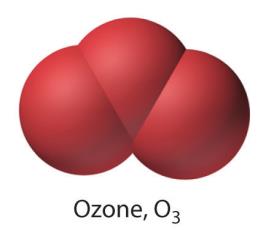 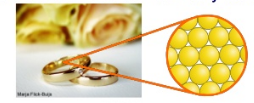 Au
O2
Ozon
Khí oxygen
Gold
Dựa vào SGK và bảng 1 hãy điền vào chỗ trong sau
-Công thức hóa học của một chất là cách biểu diễn chất …….của nguyên tố kèm theo……..
Công thức chung của đơn chất: ...........
A: KHHH của nguyên tố
x: chỉ số (số nguyên tử)
-Đơn chất kim loạị, phi kim rắn: x=  ....   Công thức hóa học là ......
-Đơn chất phi kim lỏng, khí: x= ....   Công thức hóa học là ......
Bài 7 :HÓA TRỊ VÀ CÔNG THỨC HÓA HỌC
I. Công thức hoá học
Công thức hóa học (CTHH) của một chất là cách biểu diễn chất bằng kí hiệu hóa học của nguyên tố kèm theo chỉ số ở chân bên phải kí hiệu hóa học. 
Công thức hóa học của đơn chất
Công thức chung của đơn chất: Ax
     A: KHHH của nguyên tố
     X: chỉ số (số nguyên tử)
Với kim loại và một số phi kim rắn, khí hiếm (x=1) có CTHH: A
Với phi kim lỏng, khí (x=2) có CTHH: A2
2. Công thức hoá học của hợp chất
C
C
Ca
O
O
O
Hoàn thành bảng sau:
Cl
O
Na
H
H
Nước
Muối ăn
O
C
O
carbonic
Calcium carbonate:
Công thức hóa học của hợp chất gồm những gì?
Hãy chỉ ra cách viết CTHH chung của hợp chất gồm hai nguyên tố.
.
AxBy  hoặc AxByCz
-A,B,C là KHHH của các nguyên tố
-x,y,z: chỉ số
B có thể là nhóm nguyên tử và được viết ở phía bên phải. Ví dụ: Ca(OH)2,   Al2(SO4)3 ....
*/ Trong hợp chất giữa kim loại và phi kim, KHHH của phi kim viết bên phải. Ví dụ: NaCl, CuO, FeS....
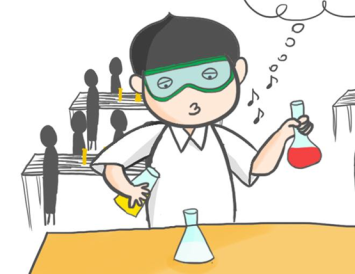 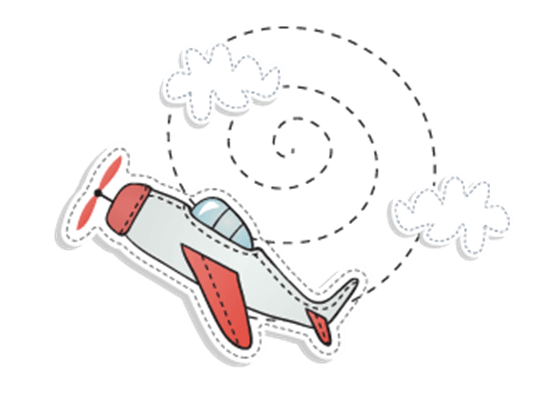 Công thức hóa học của carbonate là CaCO3 hãy cho biết:
Nguyên tố hóa học tạo nên chất. 
Số nguyên tử của mỗi nguyên tố. 
Khối lượng phân tử.
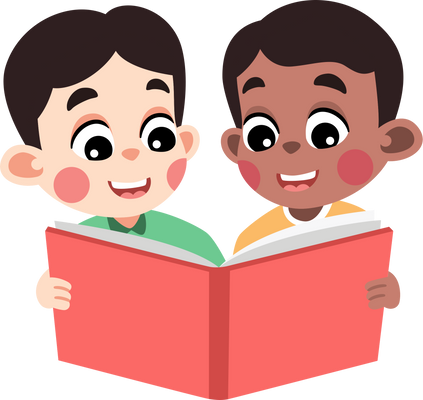 Thảo luận nhóm đôi
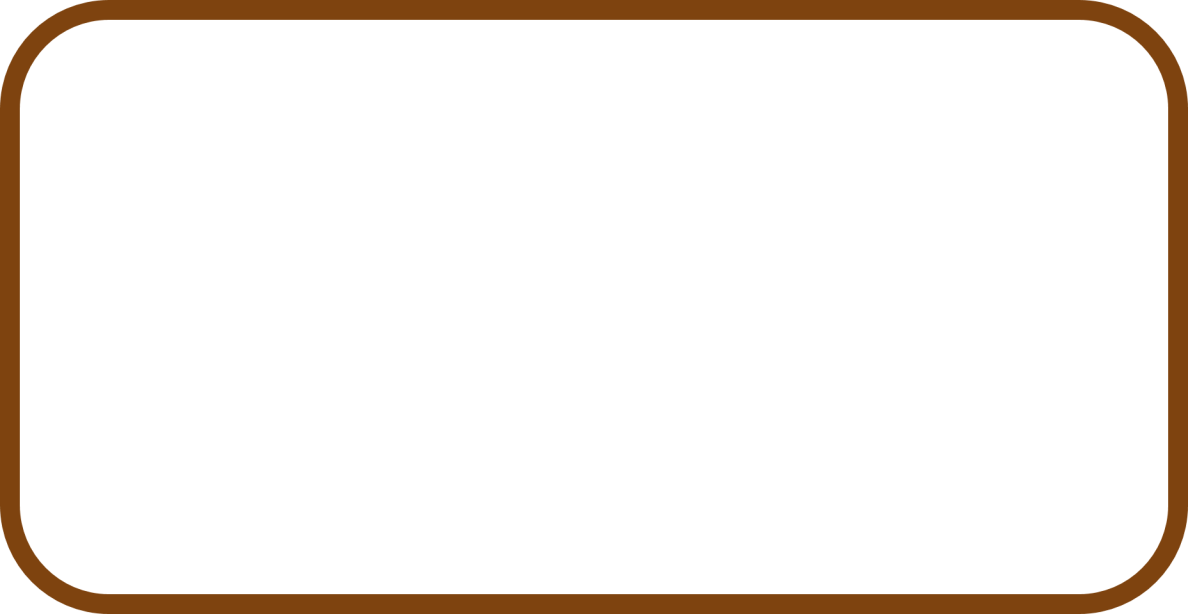 3. Ý nghĩa của CTHH
Công thức hóa học cho ta biết được:
Các nguyên tố hóa học tạo nên chất.
Số nguyên tử hoặc tỉ lệ số nguyên tử của các nguyên tố hóa học có trong phân tử.
 Khối lượng phân tử của chất.
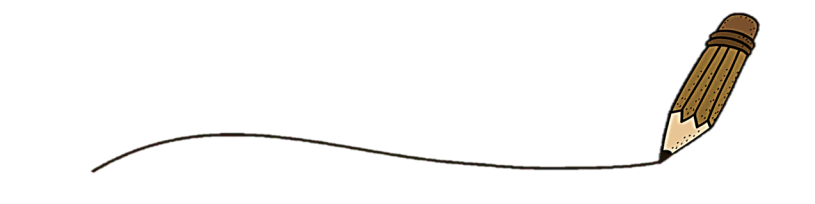 Bài tập 3: Nêu ý nghĩa của CTHH sau:
Sunfuric acide: H2SO4
Điphotphorus pentaoxide: P2O5
Công thức H2SO4 cho ta biết:
Có 3 nguyên tố tạo nên chất là: H, S và O.
Số nguyên tử của mỗi nguyên tố có trong 1 phân tử là: 2H, 1S và 4O.
PTK là 98 amu.
Công thức P2O5 cho ta biết:
Có 2 nguyên tố tạo nên chất là: P và O.
Số nguyên tử của mỗi nguyên tố có trong 1 phân tử là: 2P và 5O
PTK là 142 amu.
+ kí hiệu hóa học của nguyên tố
+ kèm theo chỉ số
CTHH
Đơn chất: Ax
Các nguyên tố hóa học tạo nên chất
- Số nguyên tử hoặc tỉ lệ số nguyên tử của các nguyên tố hóa học có trong phân tử.
 - Khối lượng phân tử của chất.
Hợp chất: AxBy  hoặc AxByCz
Bài tập 1: Viết CTHH của:
Cl2
Al
Br2
4 Cl2
4. Biết CTHH, tính được phần trăm khối lượng của các nguyên tố trong hợp chất
Khối lượng phân tử KNO3 :
     39.1+ 14.1 + 16.3 = 101 (amu)
Phần trăm theo khối lượng của các nguyên tố:
18
4. Biết CTHH, tính được phần trăm khối lượng của các nguyên tố trong hợp chất
Các bước:
* B1: Tính khối lượng phân tử hợp chất 
* B2: Tính phần trăm khối lượng các nguyên tố trong hợp chất
19
CÂU HỎI : 1
Một phân tử của hợp chất Sodium oxide chứa 2 nguyên tử Sodium và 1 nguyên tử oxygen. CTHH của hợp chất Sodium oxide là:
ĐÁP ÁN:
Na2O
B
C
D
A
2NaO
Na2O
Na2O
CÂU HỎI : 2
Viết công thức hóa học và tính phân tử khối của hợp chất có 1 nguyên tử Na, 1 nguyên tử N và 3 nguyên tử O trong phân tử
ĐÁP ÁN:
A
Không có hợp chất thỏa mãn
B
C
D
NaNO3, phân tử khối là 86
NaNO3, phân tử khối là 85
NaNO3, phân tử khối là 100
CÂU HỎI : 3
Phát biểu nào sau đây không đúng?
ĐÁP ÁN:
A
B
C
D
Công thức hoá học cho ta biết được khối lượng phân tử của chất.
Công thức hoá học cho biết các nguyên tố tạo nên chất.
Công thức hoá học cho biết số nguyên tử của các nguyên tố có trong phân tử của chất.
Công thức hoá học cho biết được trật tự liên kết giữa các nguyên tử trong phân tử.
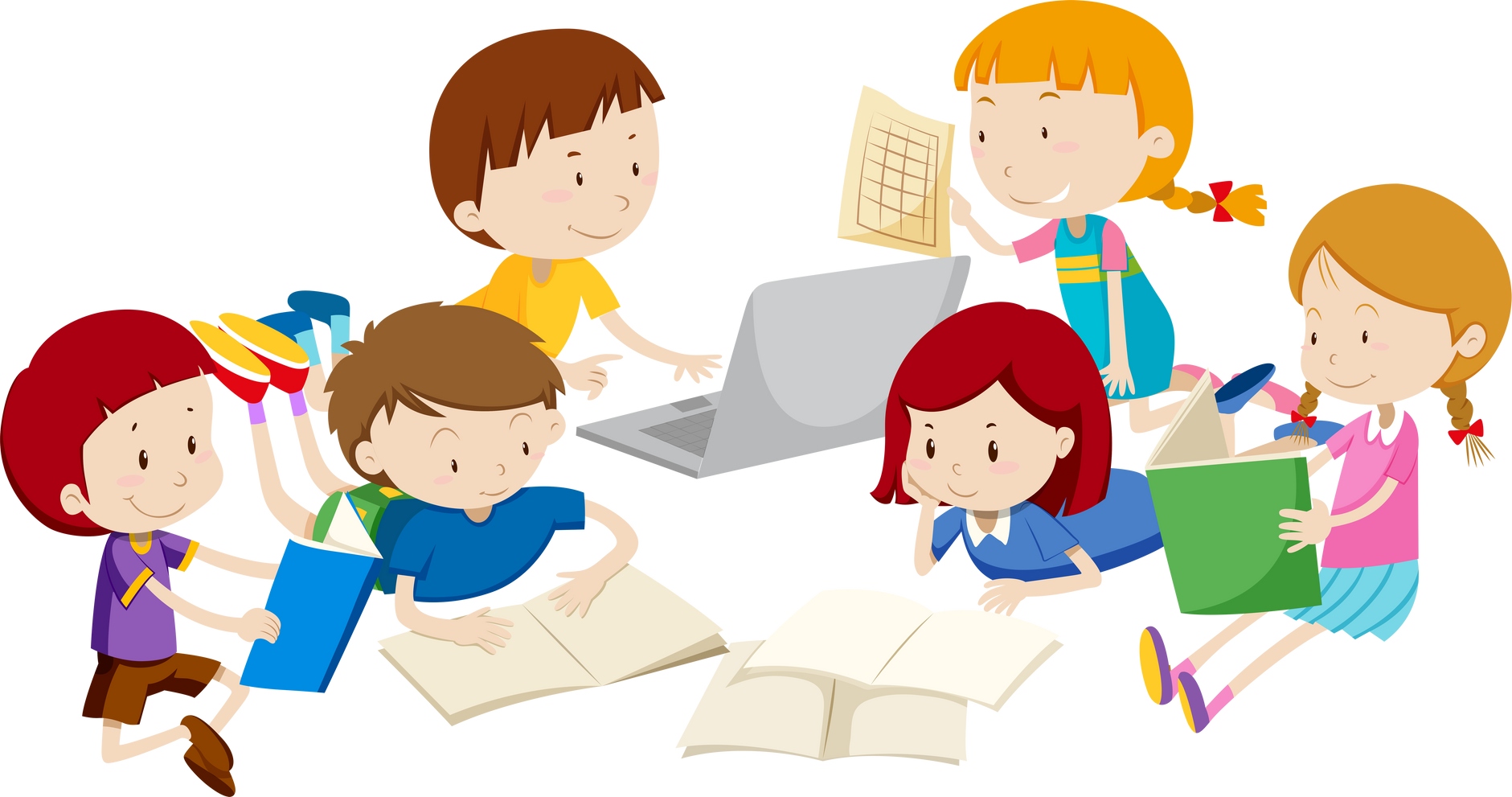